Regional Disaster Medical Advisory Committees
What are they and how are might they be used in R2N?
Presentation by Rick Drummer
Region 2 North Advisory / Planning Board Meeting
January 10, 2024
Regional Disaster Medical Advisory Committees
 
During major incidents, Regional Health Care Coalitions may develop Regional Disaster Medical Advisory Committees (RDMAC).  

Membership in the RDMAC would depend on the specific medical needs determined by the actual incident.  The RDMAC could help with situational awareness and decision support for crisis standards of care decisions or recommendations. 
 
The committee could be developed in conjunction with the State Disaster Medical Advisory Committee (SDMAC).
1/10/24
2
Michigan Crisis Standards of Care Guidelines State:
When an emergency or disaster that may lead to scarcity is imminent, local agencies should convene their RDMACs to assess the nature of this scarcity within the HCC, and to the extent possible, in surrounding agencies and organizations integral to providing access to health care.
1/10/24
3
RDMACs serve several functions:

Work with the local public health department to develop guidelines for crisis standards of care and scarce resource allocation applicable to the issues and capacities relevant at the local and regional levels, yet consistent with the State Guidelines and additional guidance of the State Disaster Medical Advisory Committee (SDMAC)

Provide specific guidance to health agencies and organizations on how to prioritize specific scarce resource during an emergency or disaster that impacts public health.
 
Serve an important coordination function between local agencies/organizations and provide a link between the SDMAC and these local agencies. 

Develop training and assessment materials to improve preparedness, education, and process for making decisions about allocation of scarce resources.
1/10/24
4
RDMAC members should have adequate expertise and training, as well as a clear link to state produced materials and deliberations. The RDMAC should include members knowledgeable in: 
Emergency Response
Public Health
Medical Care
Bioethics
Law
Disaster Mental health
1/10/24
5
The RDMAC should include members who represent:
Regional Healthcare Coalitions
Medical Control Authorities
Hospital Leadership
Public Health
Behavioral Health
Specialists related to the event (infectious disease, burns, pediatrics, etc.)
Long Term Care (Skilled Nursing Facilities, Adult Foster Care Homes, Homes for the Aged, etc.)
Emergency Management
1/10/24
6
Regions might consider indicators and triggers to activate the RDMAC:
Disruption of facility or community infrastructure and function (e.g., utility or system failure in health care organizations, more than one hospital affected in the region, shortage of EMS staffing/ambulance availability)
Failure of hospital “contingency” surge capacity 
Availability of material resources like medical supplies, medications, etc.
Availability of space for patient care
Pandemic phase/impact
Shortage of specific equipment (ventilators) or of medications that have no substitute
Many more…
1/10/24
7
The RDMAC will direct the relevant emergency planning committees to:
 
Identify resources which are likely to become scarce  
Develop a method (or implement a previously developed method) for tracking such resources
Establish trigger points which indicate when conservation of a particular resource(s) is necessary
1/10/24
8
RDMAC in R2N
Starts with R2N Staff and Medical Director
R2N RMCC activation
Meetings with partners – specific to the incident 
Invite the people needed for information sharing, decision making, action, etc.
CHECC guidance from the State
Collaboration with other organizations specific to the incident
State Burn Coordinating Center
Infectious Disease, Epidemiologist, Labs, etc.
Collaboration with Healthcare Facilities – what guidance/support do they need?
1/10/24
9
RDMAC Examples in R2N
H1N1 – SNS delivery and distribution
Meningitis Outbreak in R2S
COVID-19 
Many meetings
PPE information and distribution
Ventilators
Patient movement
Fatality Management
Suburban Collection Showplace 
MEDDRUN medications
1/10/24
10
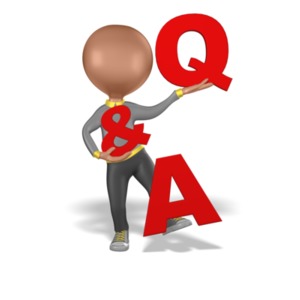 1/10/24
11
For access to the Michigan Guidelines for Implementation of Crisis Standards of Care and Ethical Allocation of Scarce Medical Resources During Emergencies and Disasters please visit:   MDHHS Ethical Guidelines (michigan.gov)
1/10/24
12